Academic Bank of Credits(ABC)
19 April 2023
Agenda
Objective
Notifications and Circulars
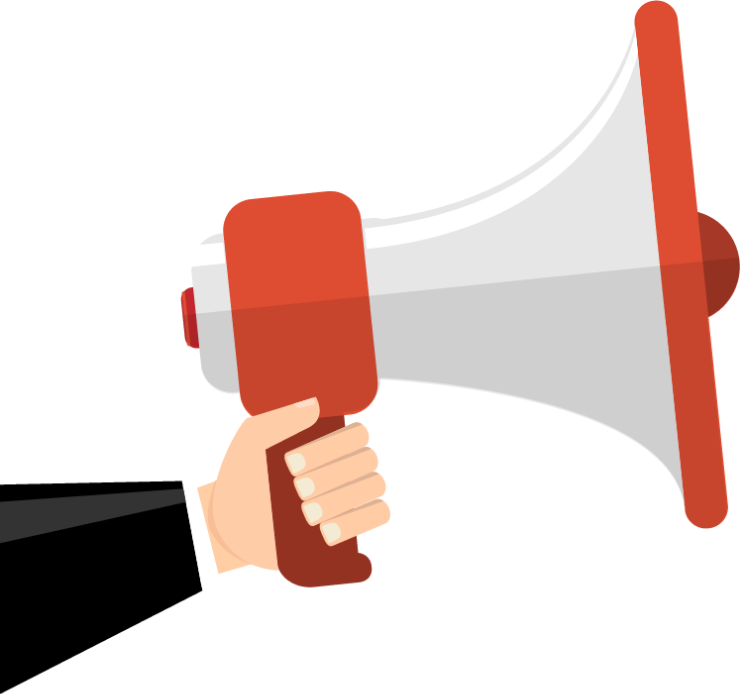 NAD/ABC Statistics
Registration Process for AI
Student Flow
Objective
The Hon’ble Prime Minister launched the project on 29th July 2021(1st Anniversary of NEP 2020)
Portal Features
ABC Benefits
Multiple Entry/Exit
Student Mobility
Upload credits digitally and maintains the integrity of the credits
Distributed and flexible teaching-learning
Single sign-on through Meri Pehchaan
Multiple channels for Registration
Unified platform for NAD & ABC
Integrated with API Setu for real time verification
Maintain the authenticity, integrity, and confidentiality
credit recognition, credit accumulation, credit transfers,
Notifications & Circulars from UGC
UGC
notification reg Implementation of ABC for credits mobility
UGC
notification reg Acceptance of documents through DigiLocker
UGC
request all HEIs to join ABC
1st amendment : All HEIs are allow to participate
ABC concept is proposed by NEP 2020
UGC
notification reg Implementation of ABC
UGC
issue ABC  Regulation with the concurrence of MoE
28.12.21
29.07.20
22.09.22
12.01.22
03.01.22
13.05.22
29.07.21
NAD/ABC DigiLocker Statistics
ABC Registration Status
NAD Registration Status
1689
686
130
80
33.34+ Lacs  ABC ID Created
53
53
389
186
337
207
85
120
660
75
ABC Registration Process 
for
Academic Institution
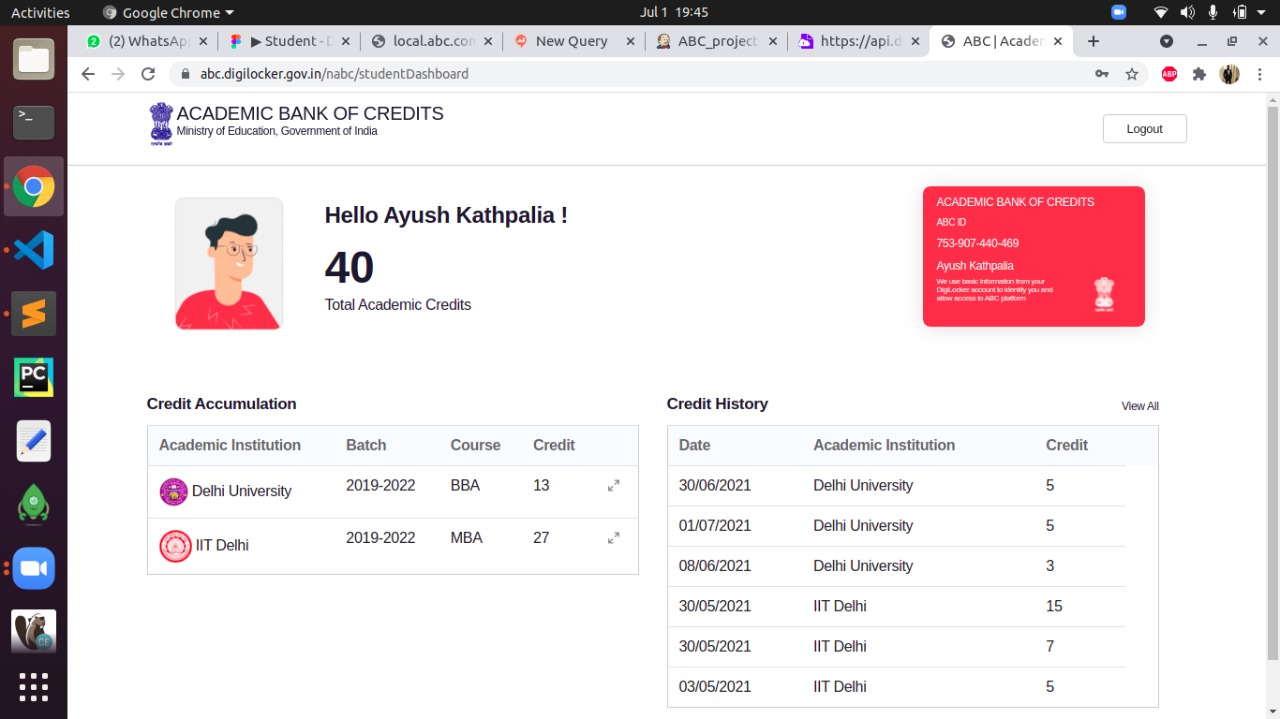 Landing Page
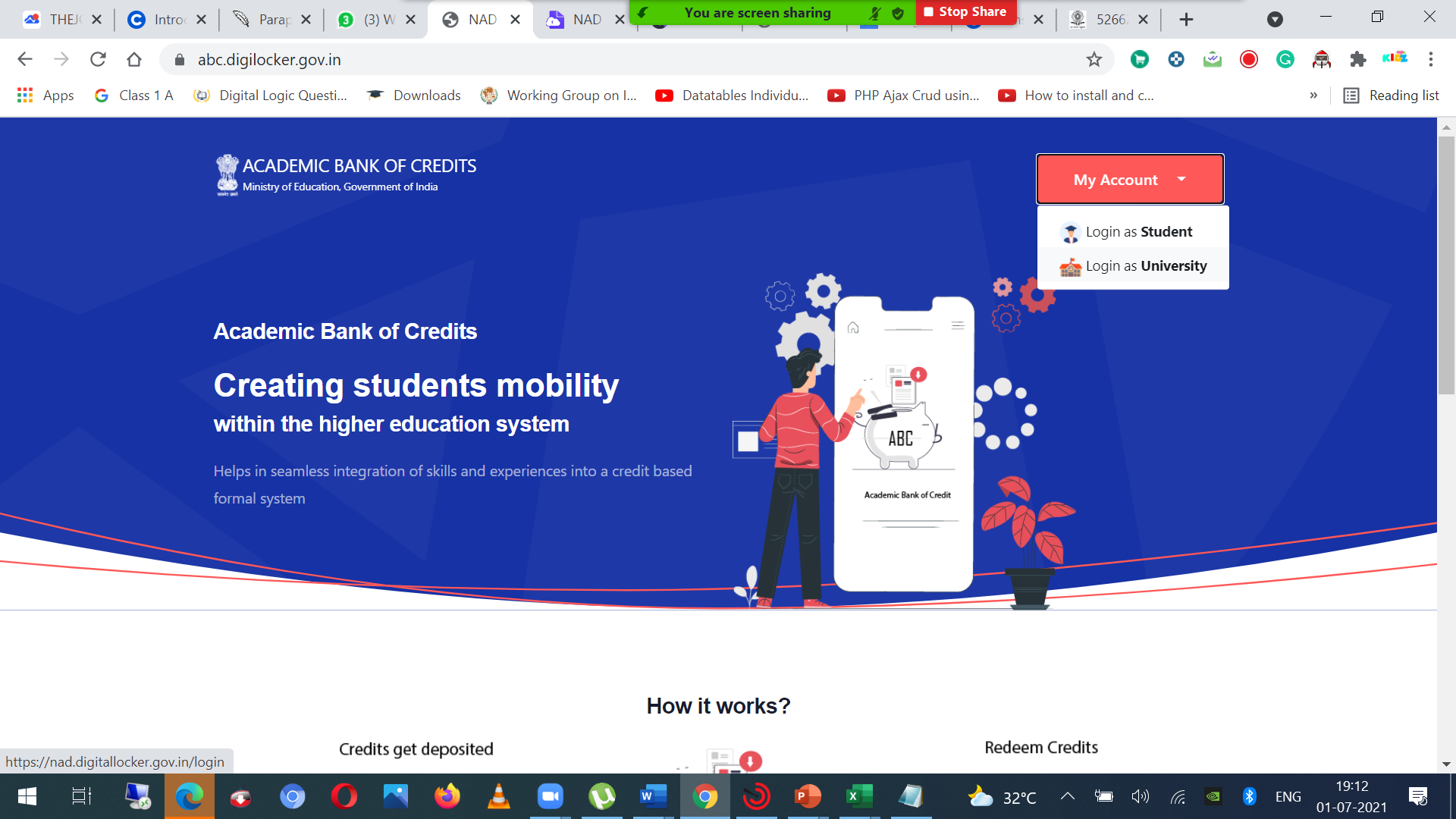 Institutions that are not registered under NAD, needs to register themselves using existing NAD flow
www.abc.gov.in
DigiLocker- NAD
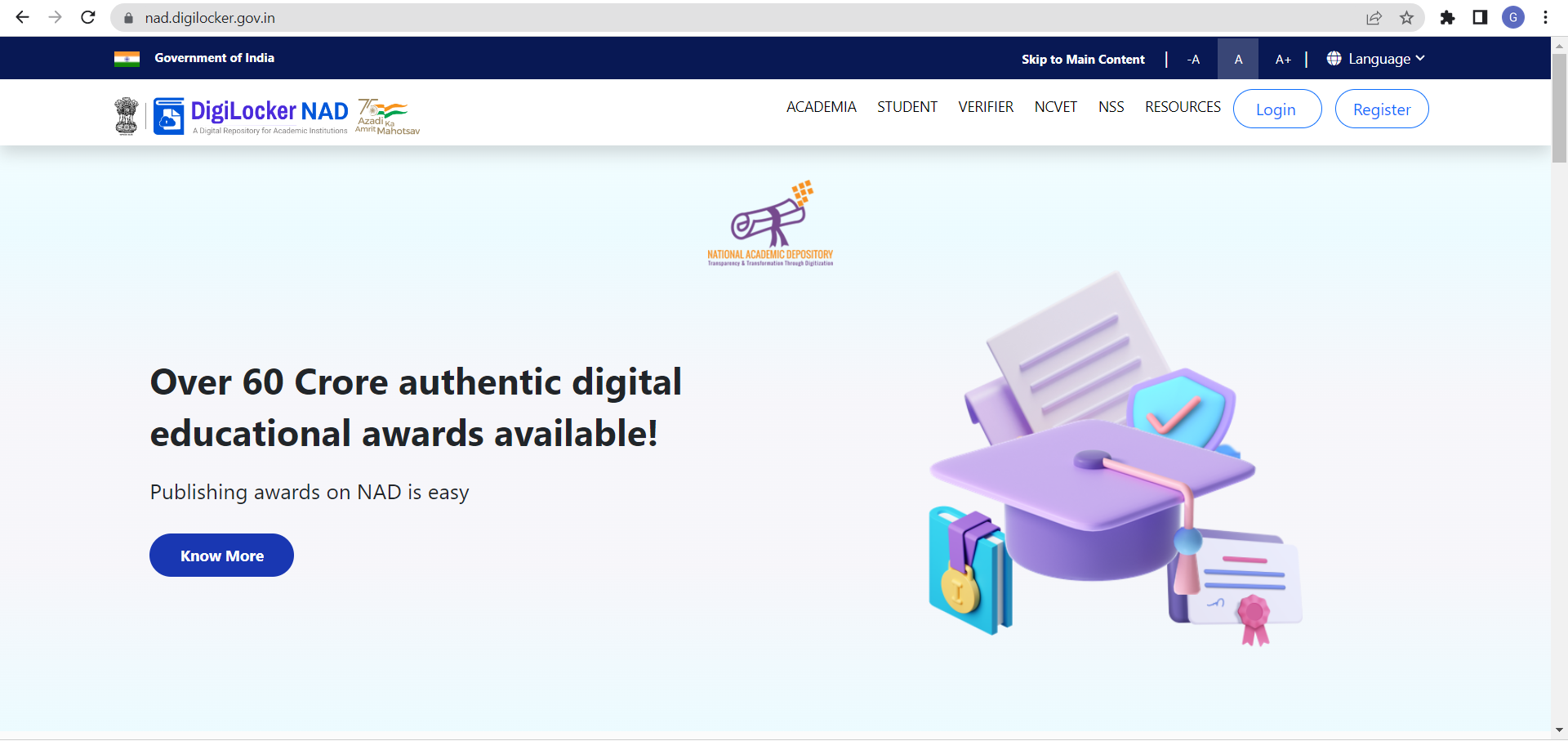 Existing AI to click on Login
New AI to click on Register
www.nad.digilocker.gov.in
Dashboard
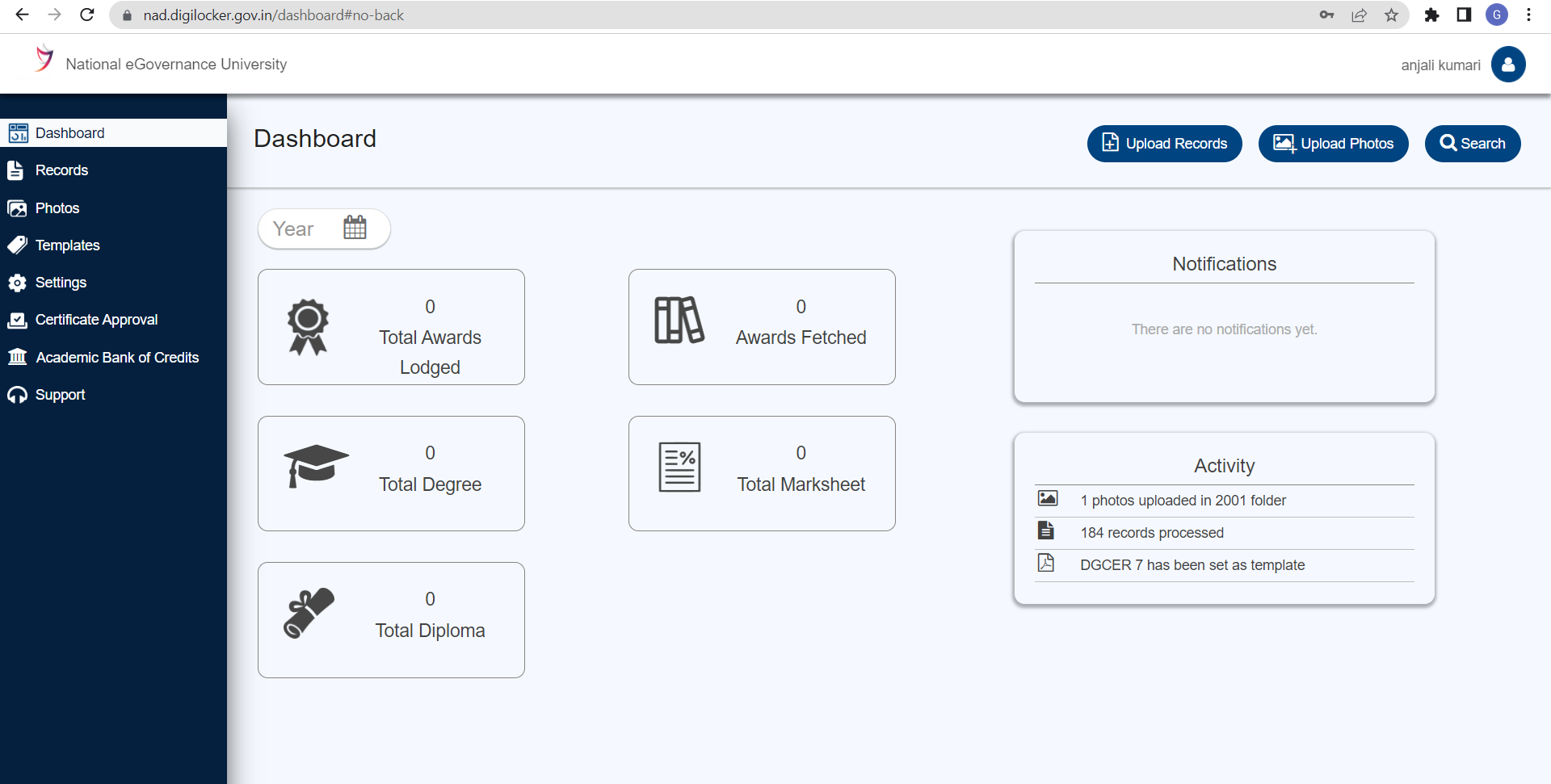 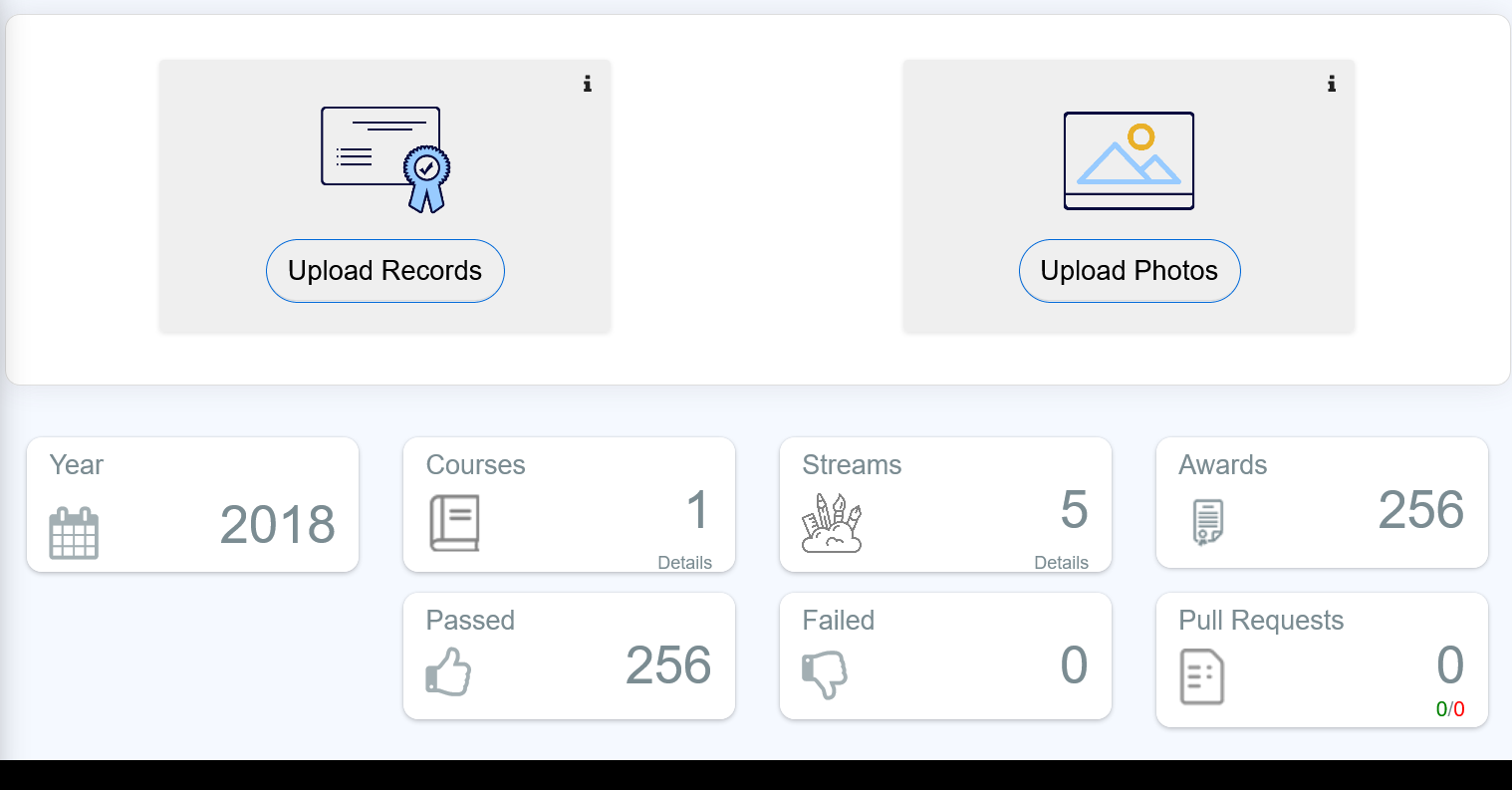 AI need to click here to register/check status
**Only NAD approved AI can join ABC
ABC Console
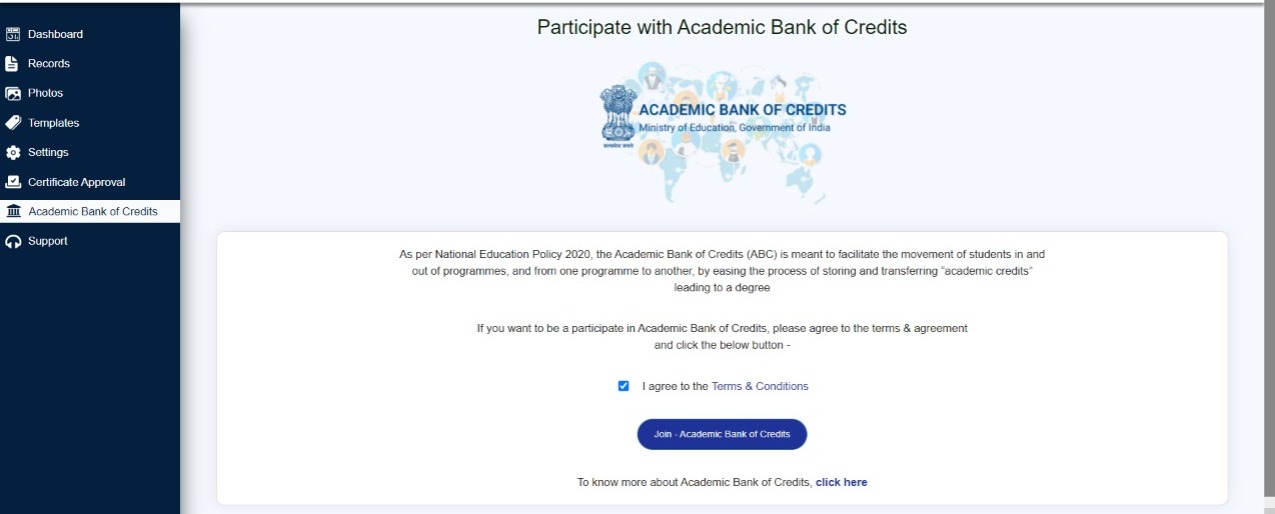 AI need to click here to register/check status
Click here to join ABC
ABC Console
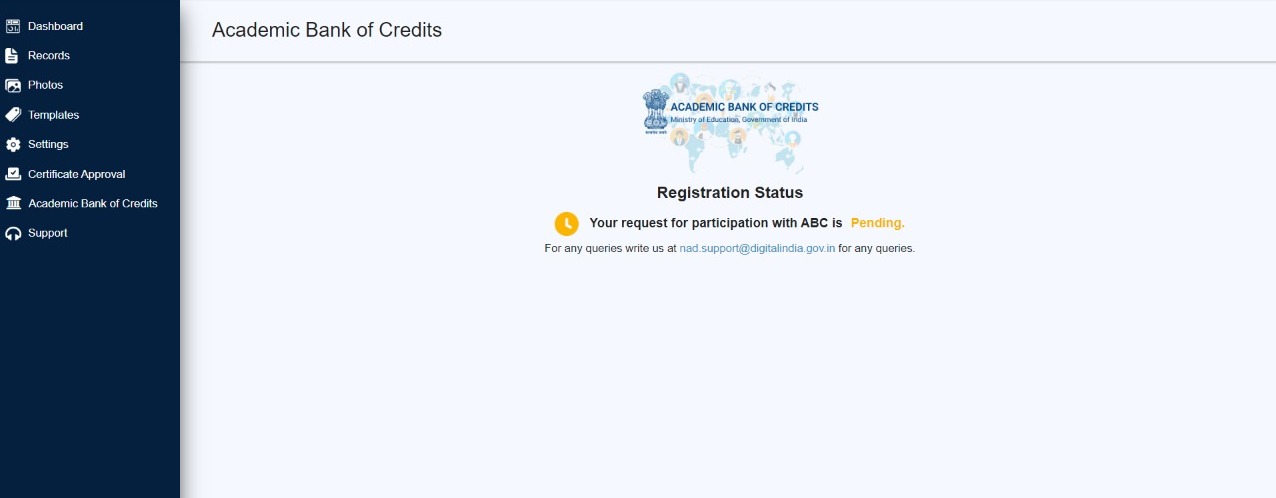 **AI gets approved within 72 working hours post registration
Student Flow- ABC
Multiple Sources for generating ABC ID
ABC ID Card
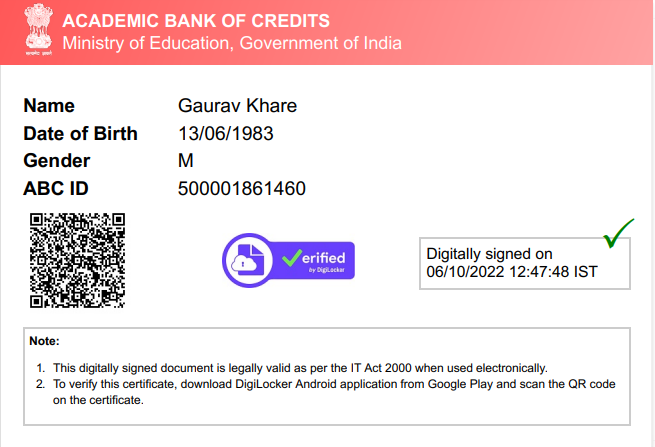 Landing Page - https://www.abc.gov.in/
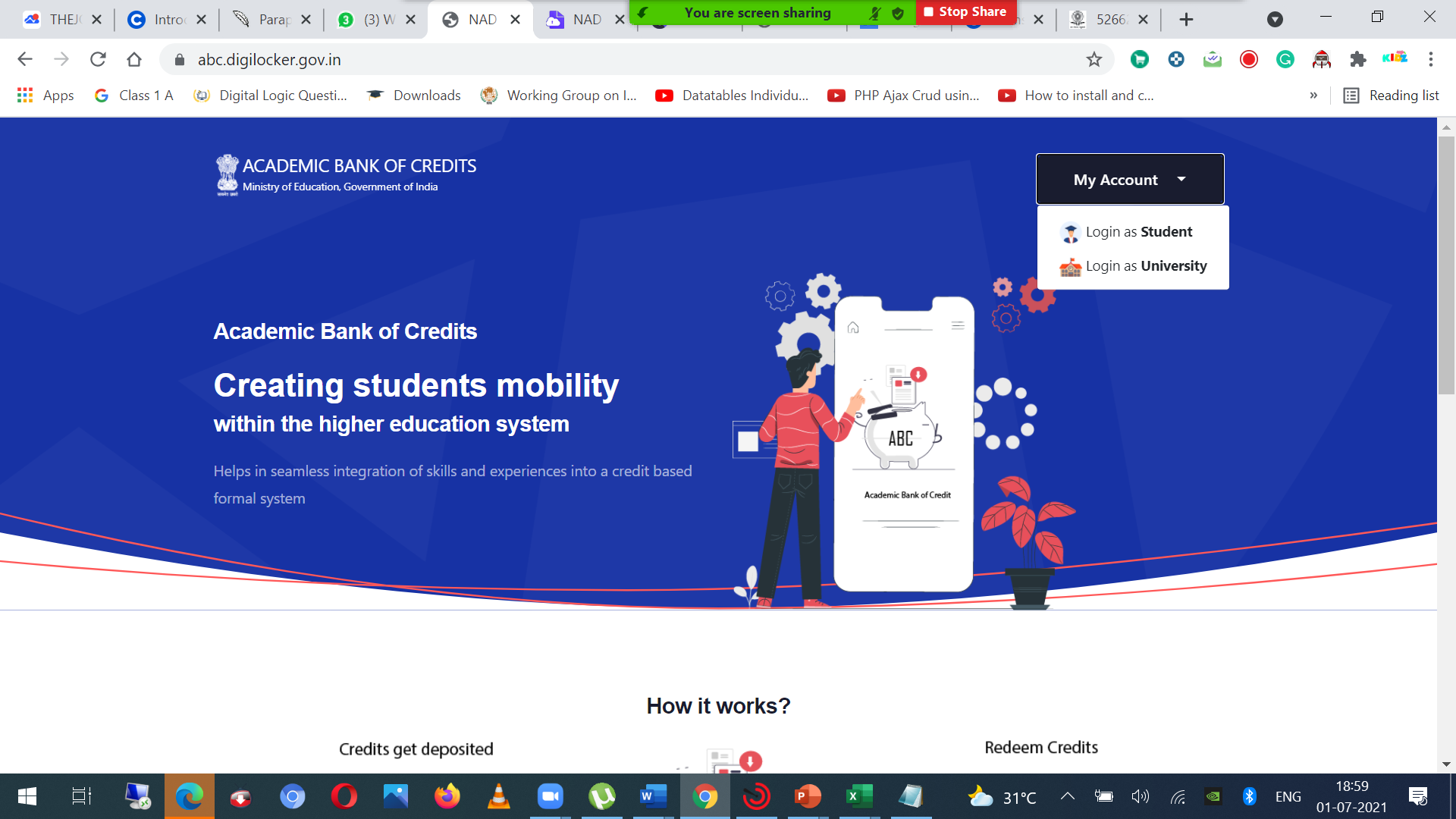 Single sign-on with Meri Pehchaan
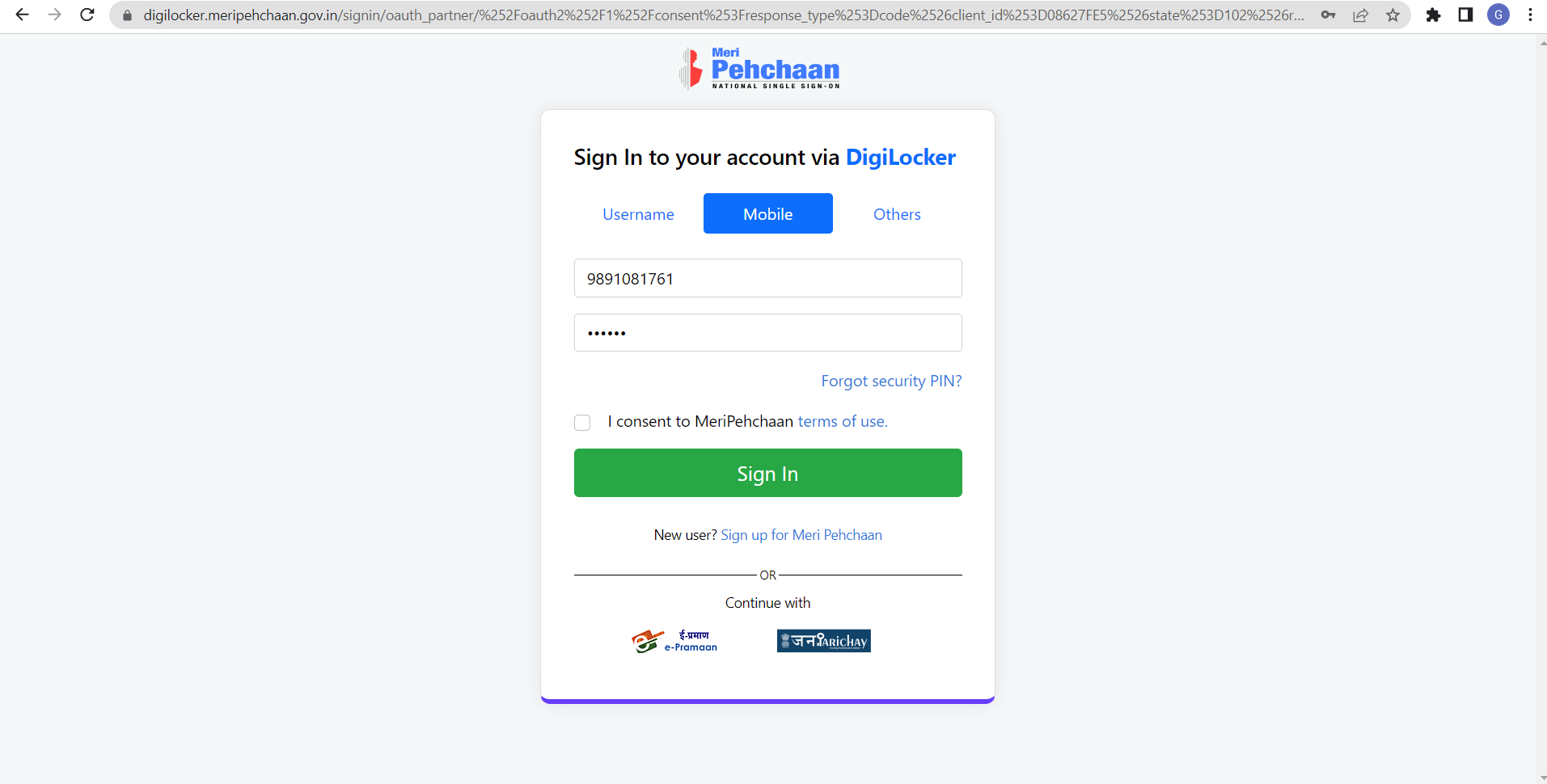 ABC Student Account
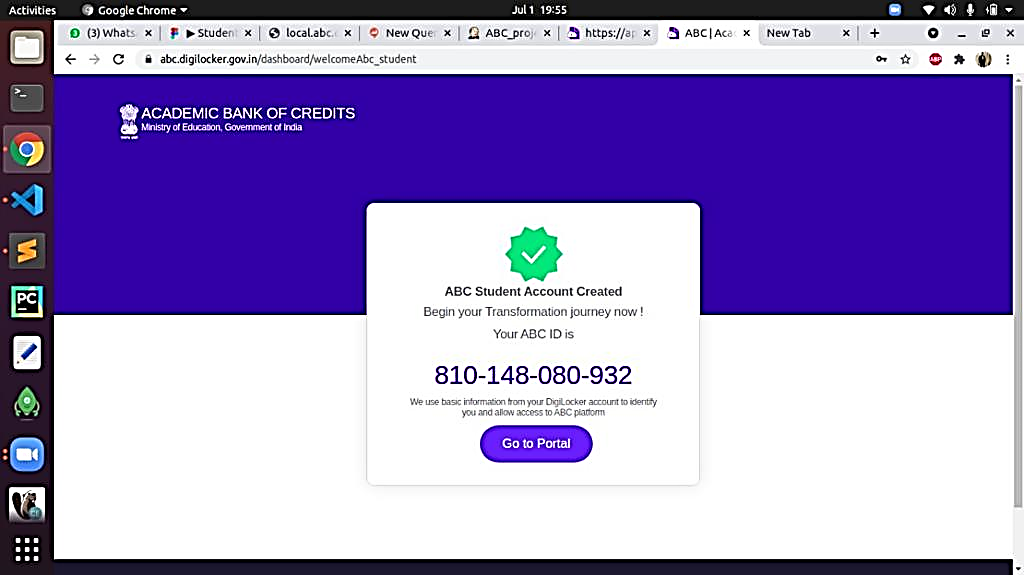 Student Dashboard
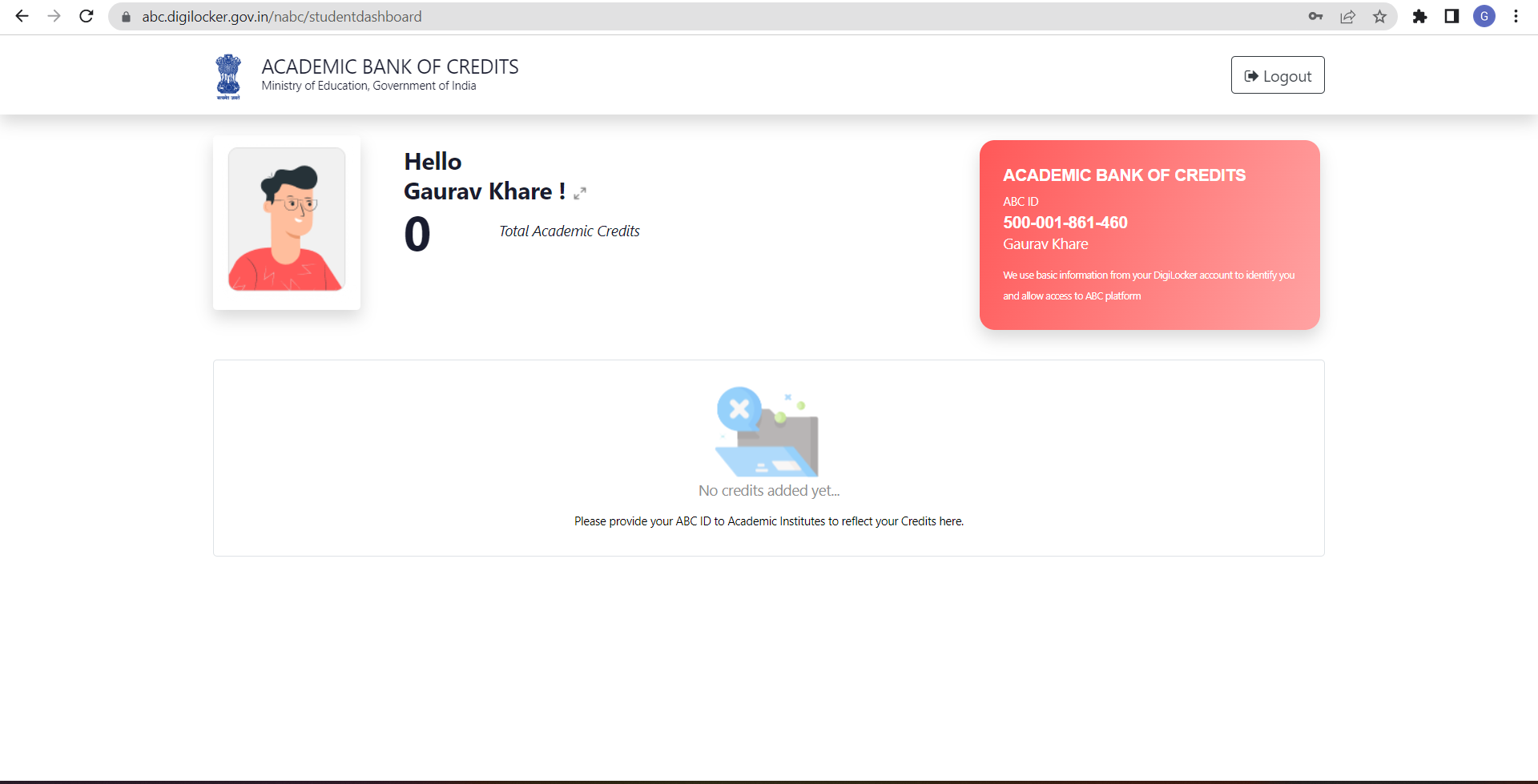 How ABC Works
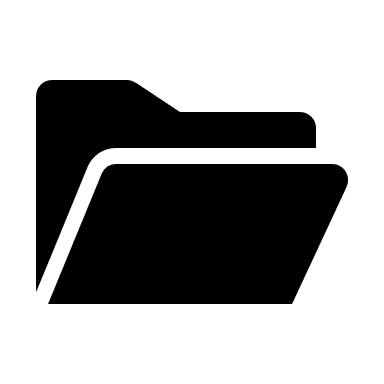 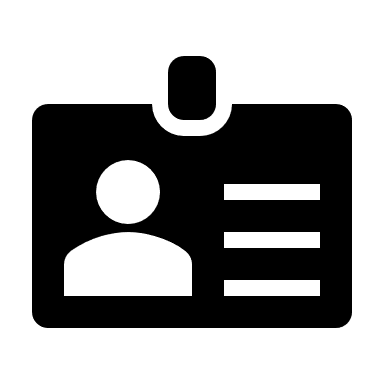 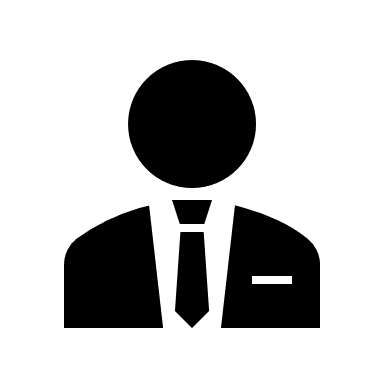 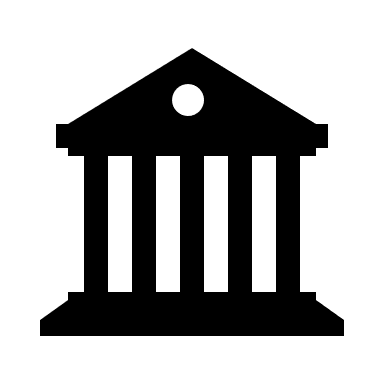 Student  Shares
ABC ID with AI
Student  Creates
ABC ID
AI captures ABC ID
AI Prepares the input file along with ABC ID  
In the NAD format
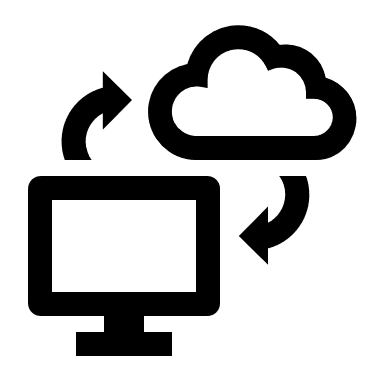 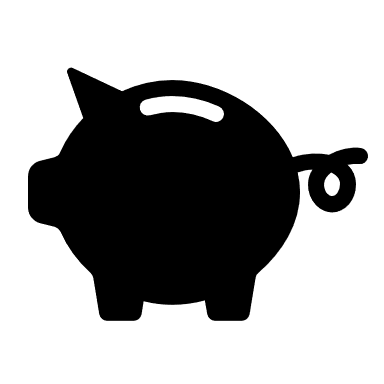 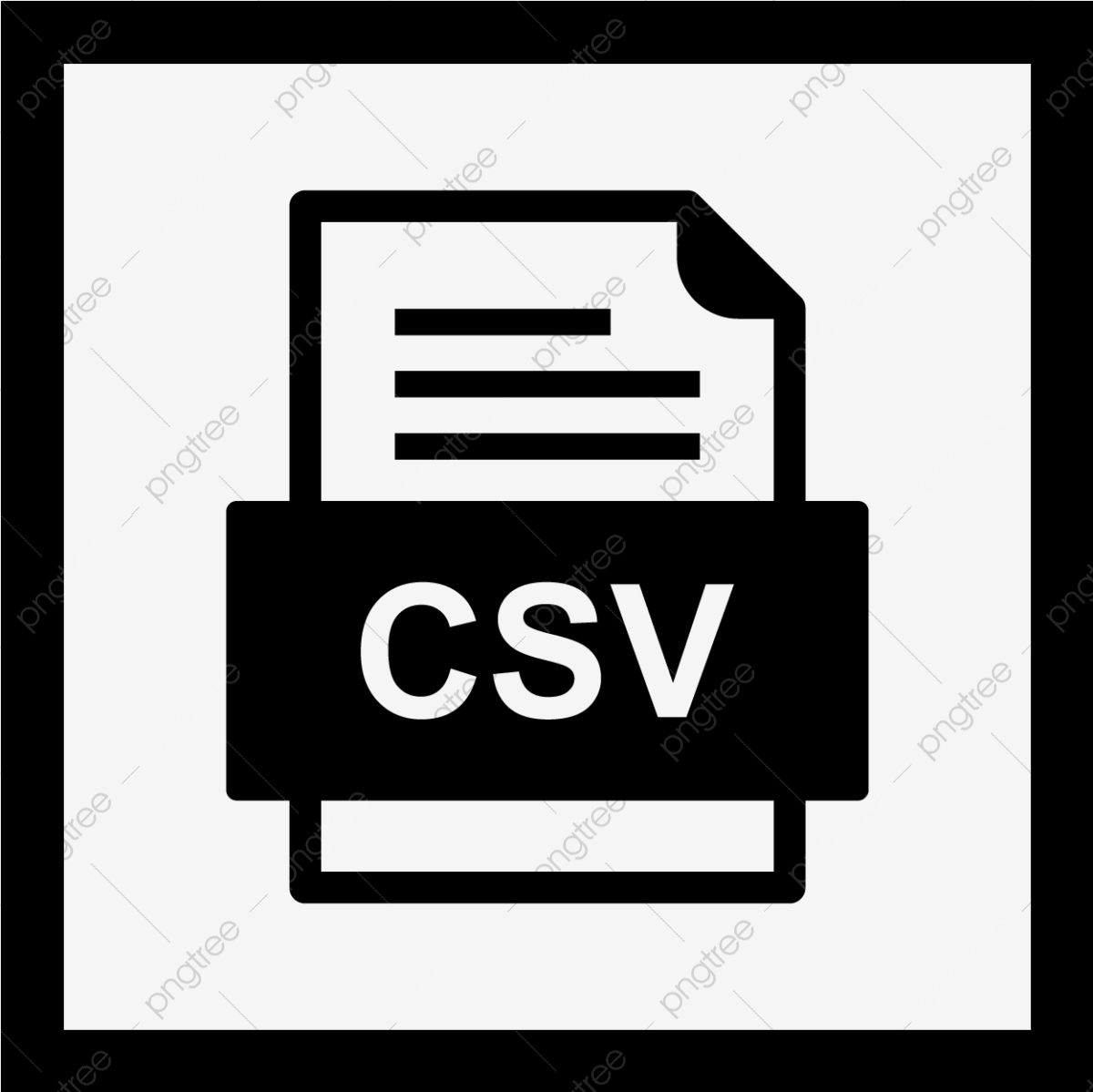 AI Uploads the CSV file on NAD Portal
Credits Earned will reflect in the student ABC account
How ABC Works
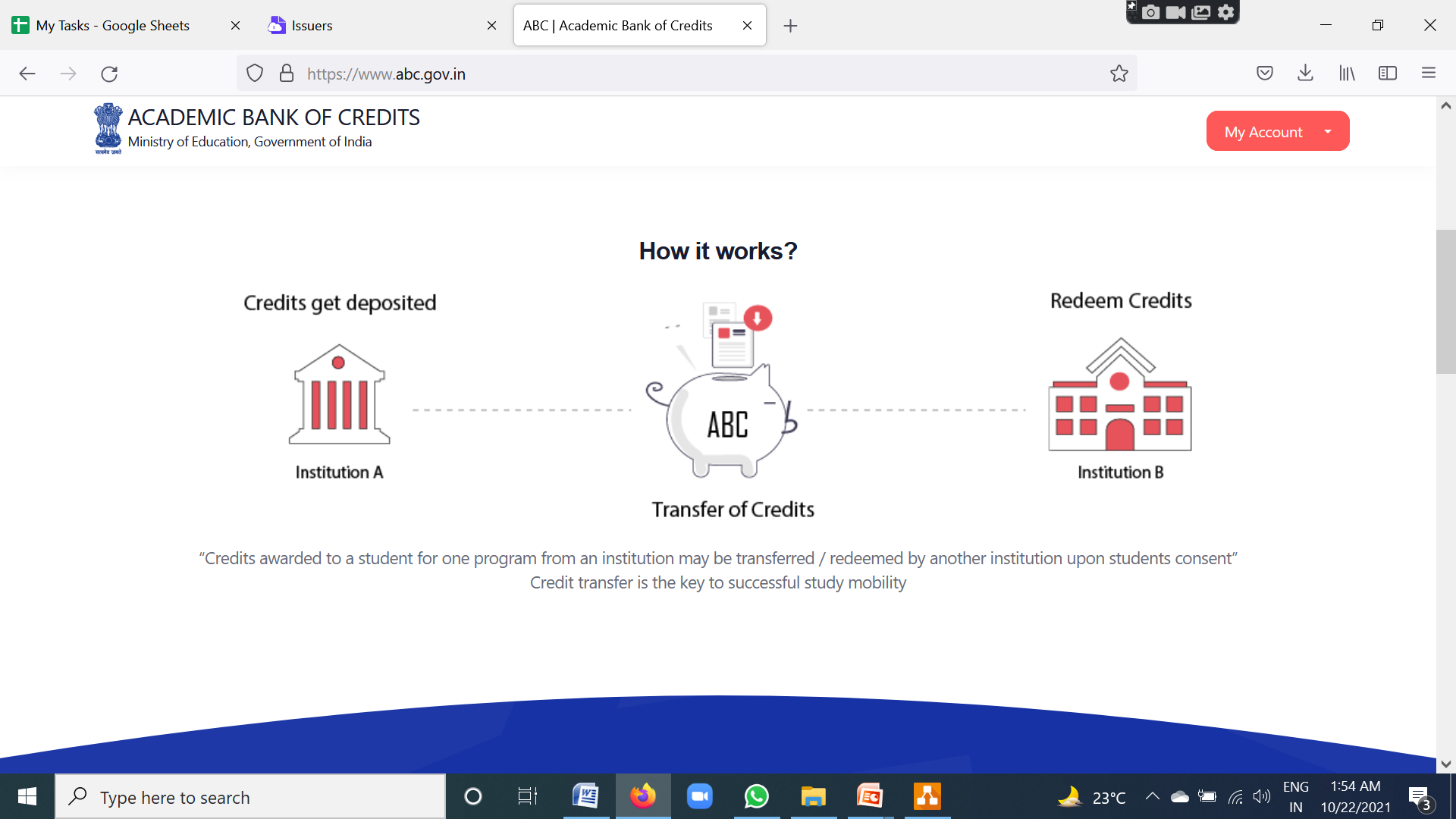 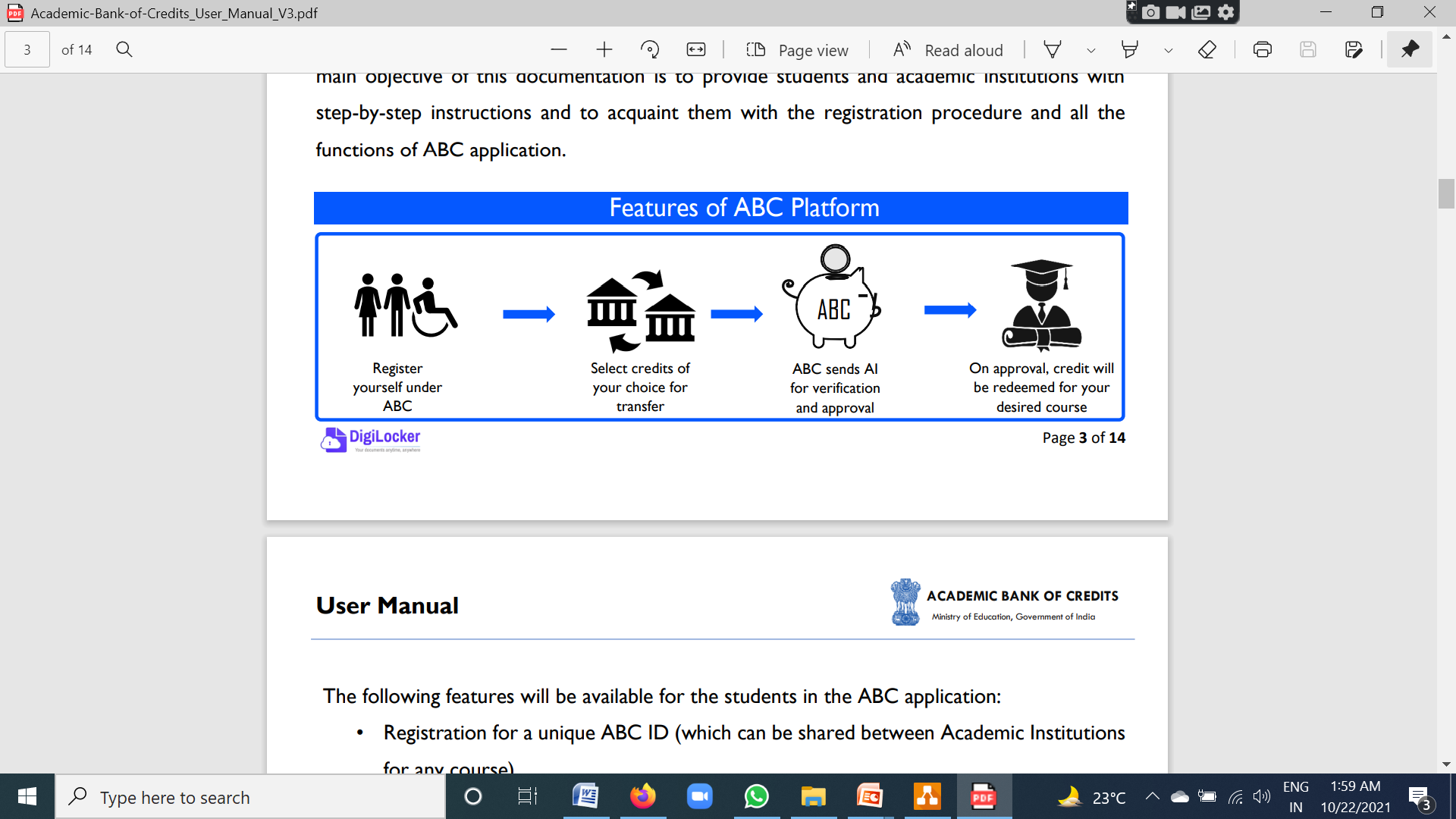 Resources
https://abc.gov.in/resources.php
ABC ID User Manual
Instructional Template for Facilitating Implementation of Choice Based Credit System (CBCS)
Guidelines for Preparing Marksheet/Transcript CSV
Marksheet /Transcript Sample CSV for Universities
Thank you.
support@nad.digitallocker.gov.in

gaurav.khare1@digitalindia.gov.in
9891081761
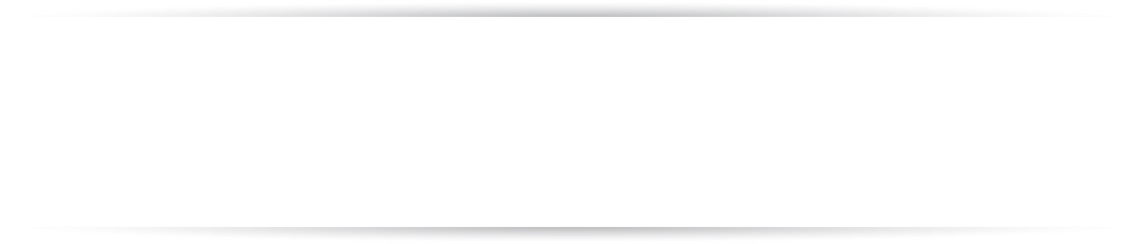